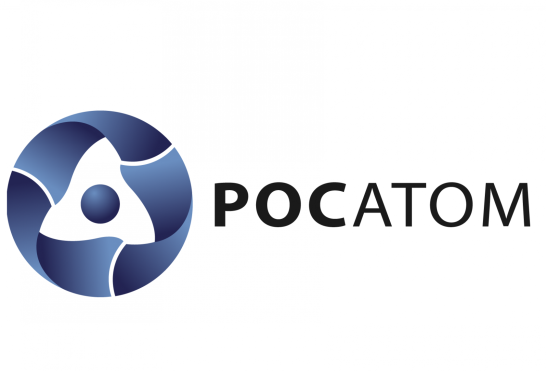 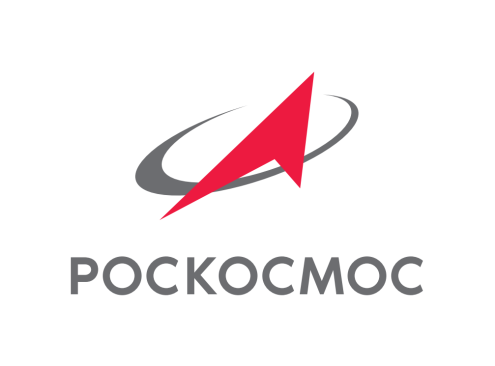 Конкурс лучших муниципальных практик и инициатив социально-экономического развития в муниципальных образованиях на территориях присутствия Госкорпорации «Росатом» в 2022 году  Благоустроенное общественное пространство «Лодочки» с использованием механизма муниципально - благотворительного партнерства Городской округЗАТО ЖелезногорскКрасноярский край
2022 год
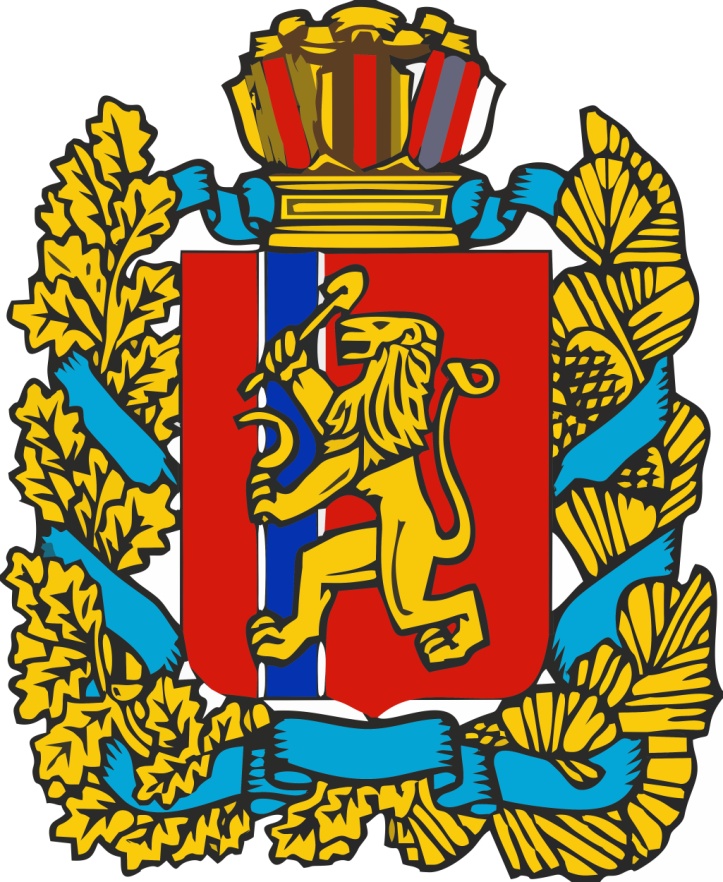 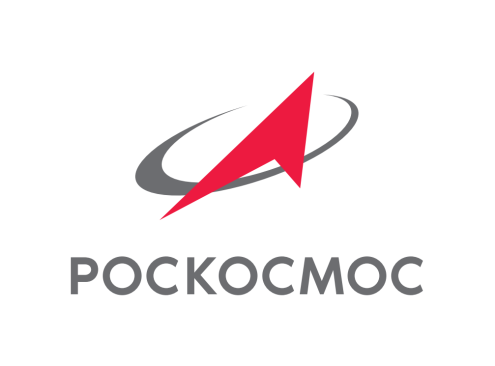 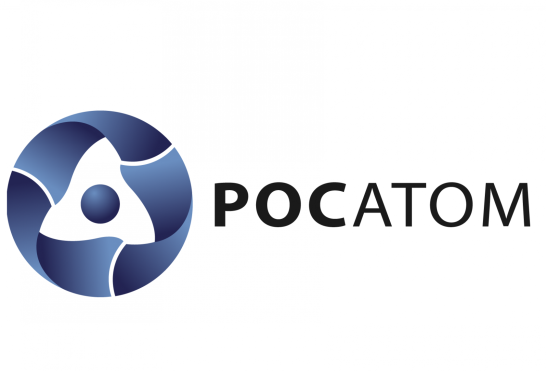 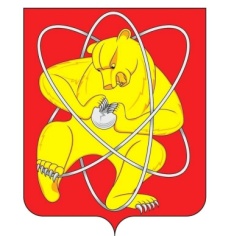 Основной потенциал территории - люди
Важнейшим показателем развития территории является уровень 
и качество жизни населения.  
           Железногорск – город, в котором мы живем, создаем и развиваем. 
          Я – Железногорск!
Комфортная среда - одна из наиболее актуальных тем в решении вопросов  благоустройства территории, развитие инфраструктуры, сохранение и приумножение бережного отношения к городу в современных условиях.
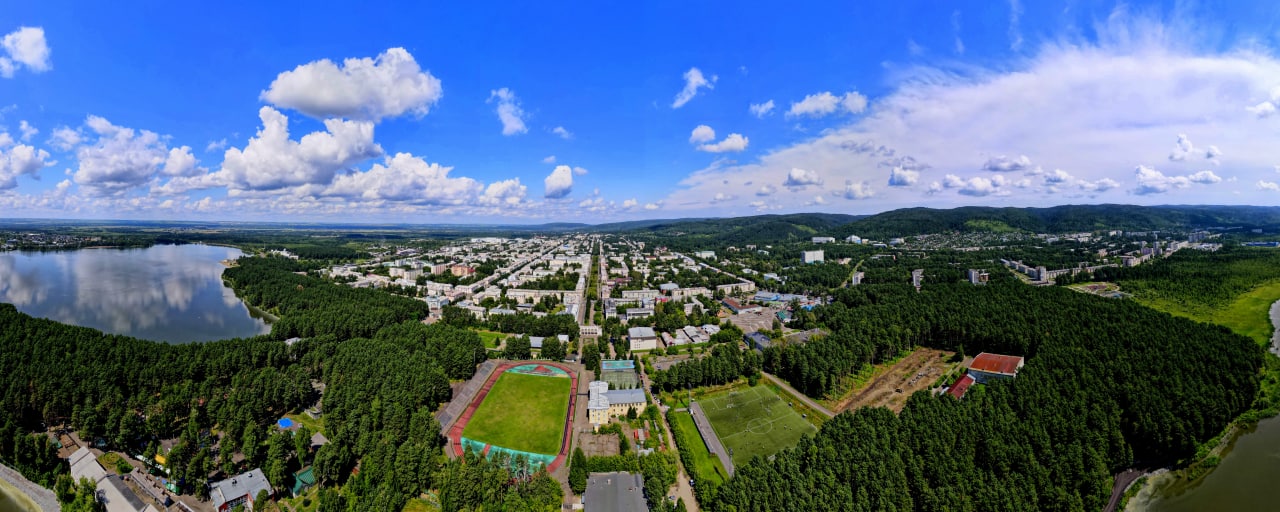 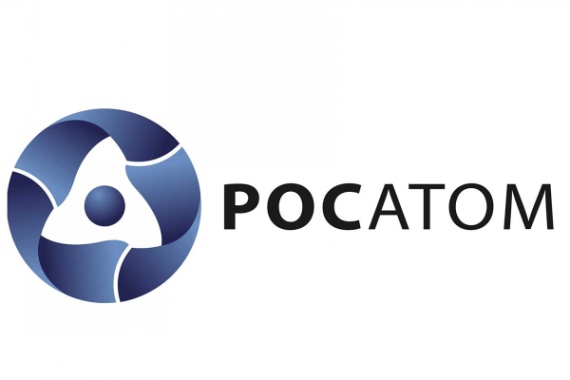 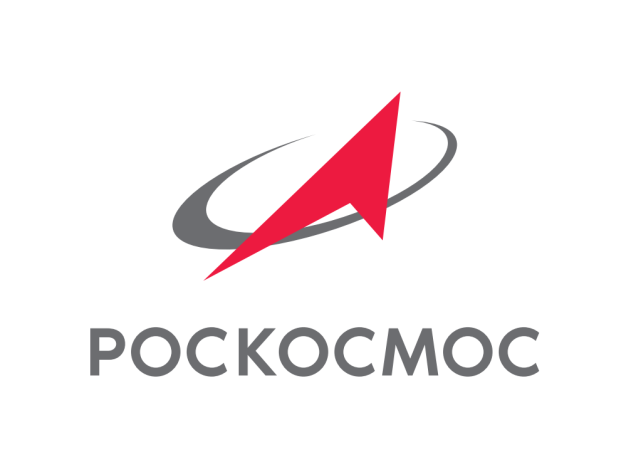 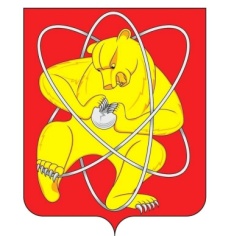 Возможности, приведшие к реальному результату
1) Инициатива государственных корпораций РОСАТОМ и РОСКОСМОС, Главы ЗАТО г. Железногорск благоустраивать территорию Железногорска;

	2) Поддержка Администрации ЗАТО г. Железногорск в проектировании 
и разработке документации, и реализации инвестиционных проектов;

	3) Синергия, позволившая вовлечь бизнес в процессы самоуправления  проектов
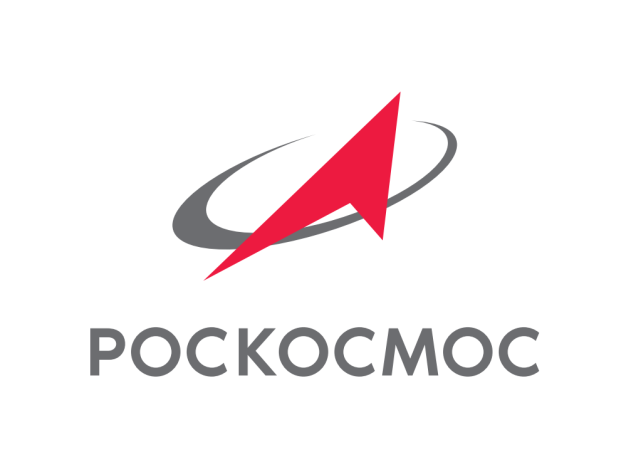 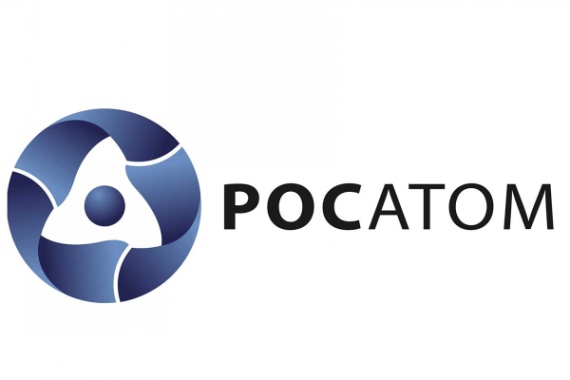 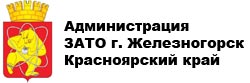 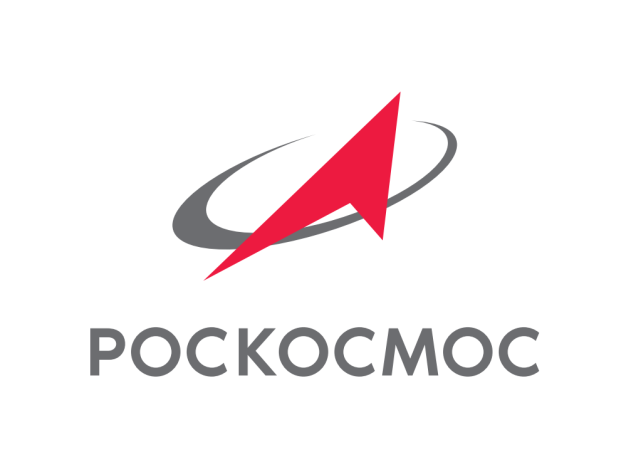 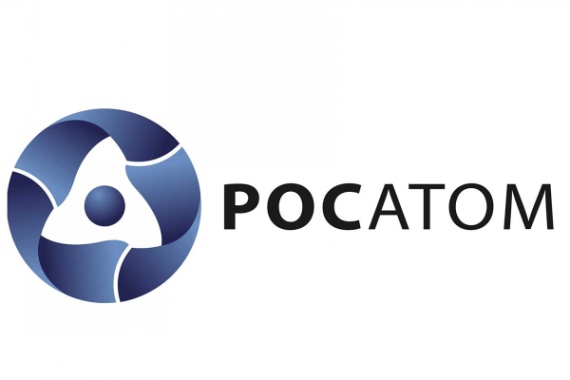 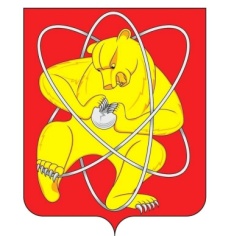 Результаты проекта в измеримых величинах
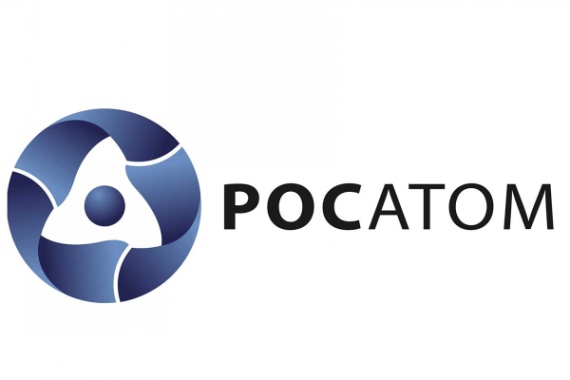 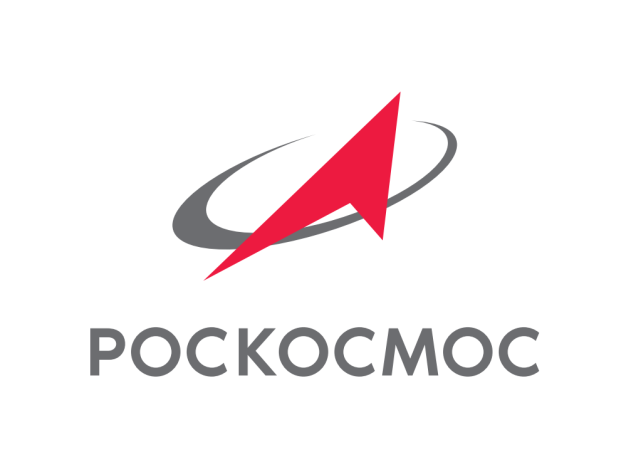 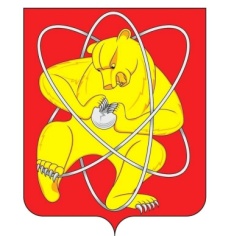 Эффект от реализации практики
1.Создание благоустроенного пространства «Лодочки»
2. Популяризация синергии власти и промышленных предприятий 
3. Вовлечение в процессы управления территорией  
4. Популяризация благотворительности 
5. Привлечение бизнеса в процессы благоустройства посредствам насыщения новых территорий объектами общепита, событиями и освоения новых пространств
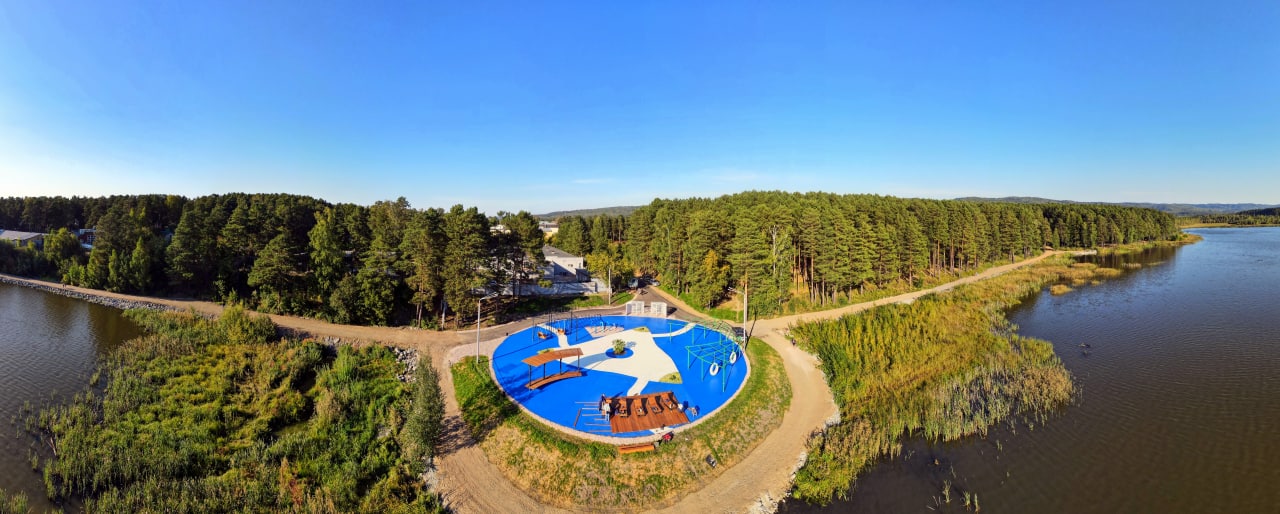 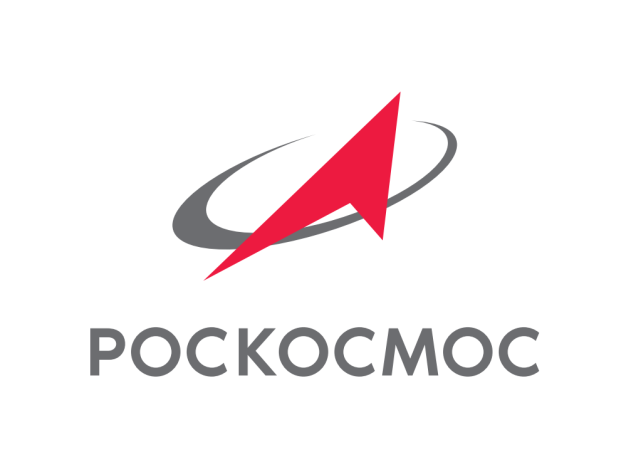 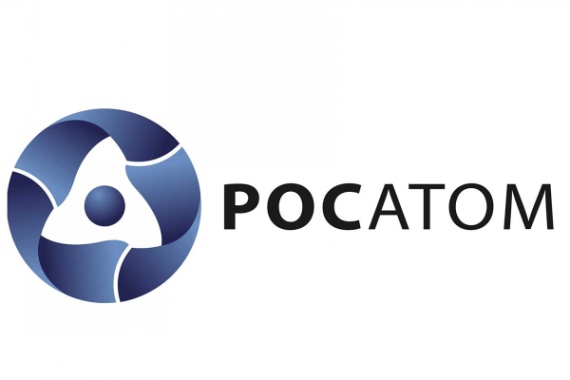 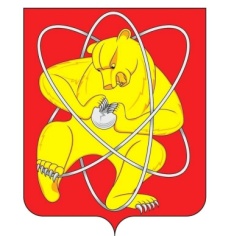 «ОЗЕРО – центр притяжения»
Площадка
«Собольки»,  парк им. Кирова  площадь — 2,2 га
Существующие  объекты  благоустройства
Культурно-оздоровительный  комплекс (ФОКОТ)
площадь территории — 0,8 га
Площадка
«Станции юных  техников»
площадь территории —
1,75 га
Отсыпка  территории  Пляж
Реализуемые  объекты  благоустройства  2021 год
на «Элке»  площадь — 2,4 га  (частные  инвестиции)
Видовая площадка
«Лодки»
площадь территории —  0,5 га
Планы
по реализации  объектов  благоустройства  на 2022 год
«Нейтрино-парк»  площадь территории —  2,7 га
Прогулочная аллея
«Народная тропа»
площадь территории — 1,7 га
2
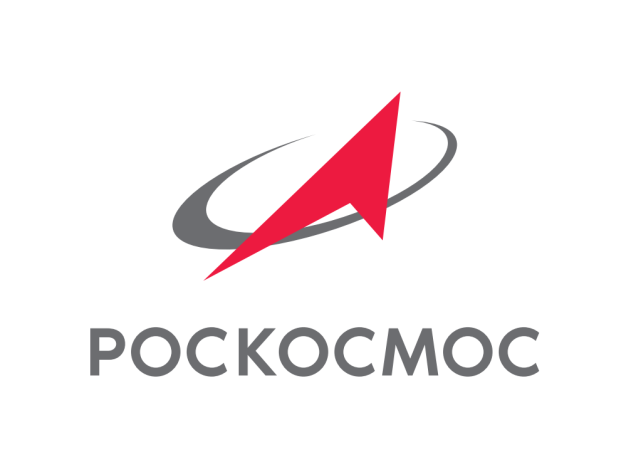 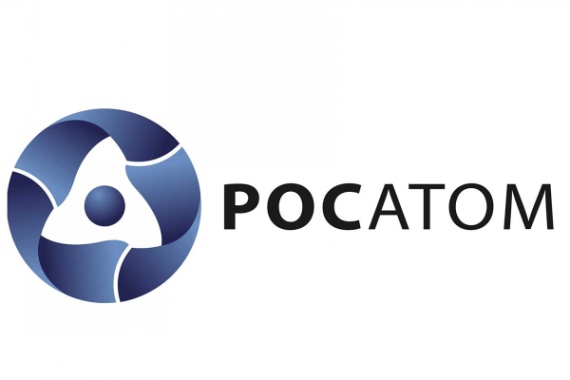 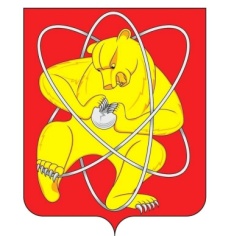 «От идеи к результату «НАЧАЛО»
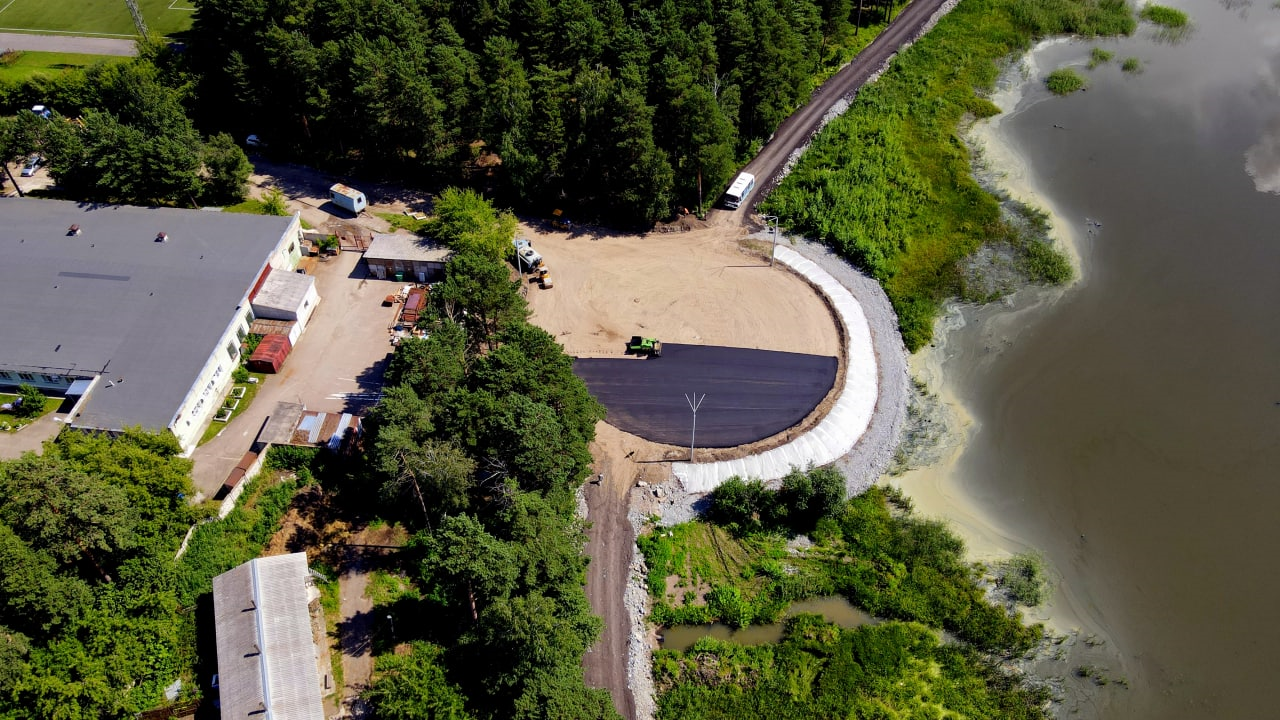 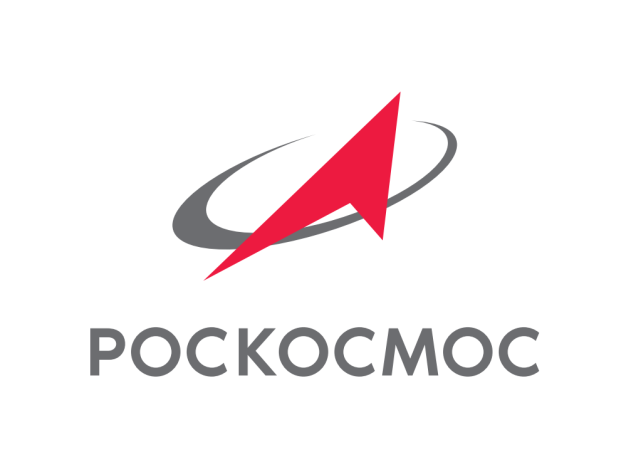 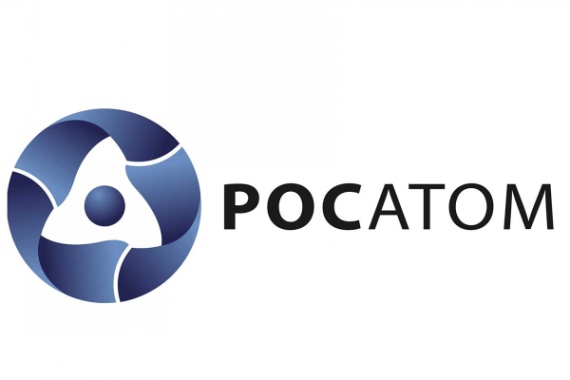 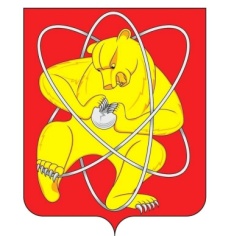 «От идеи к результату»
«Добро пожаловать в Железногорск»
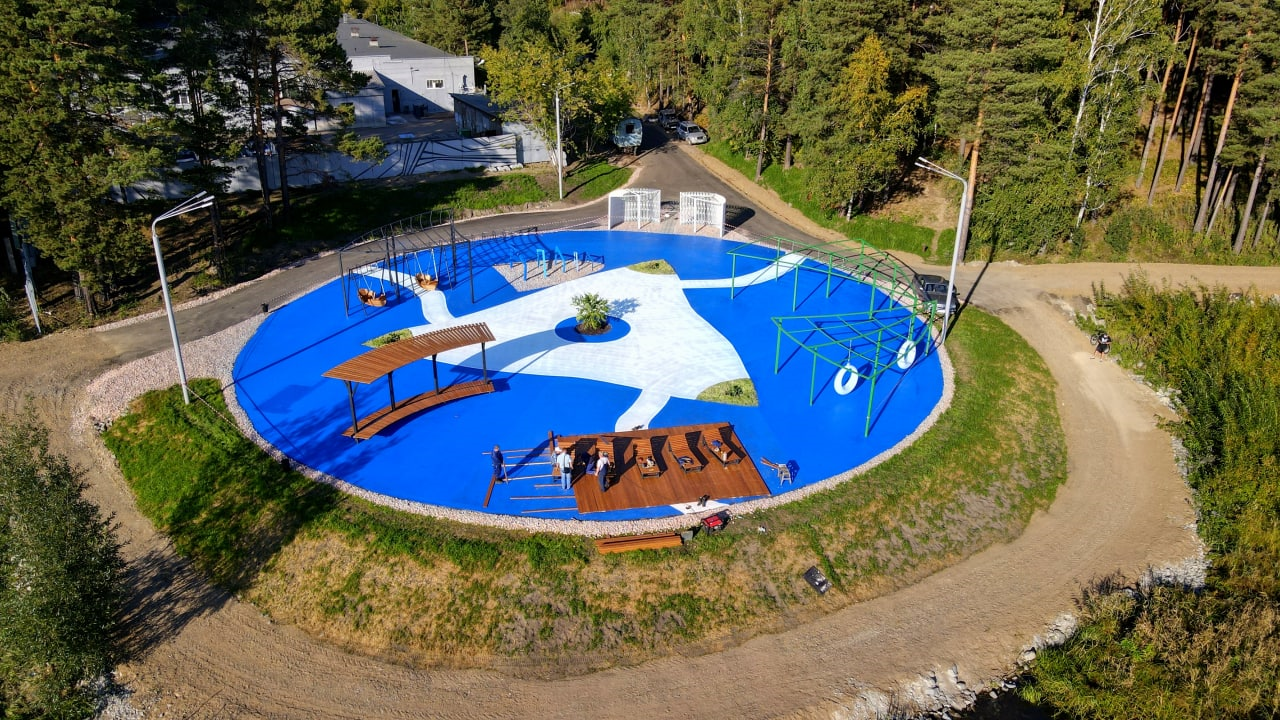 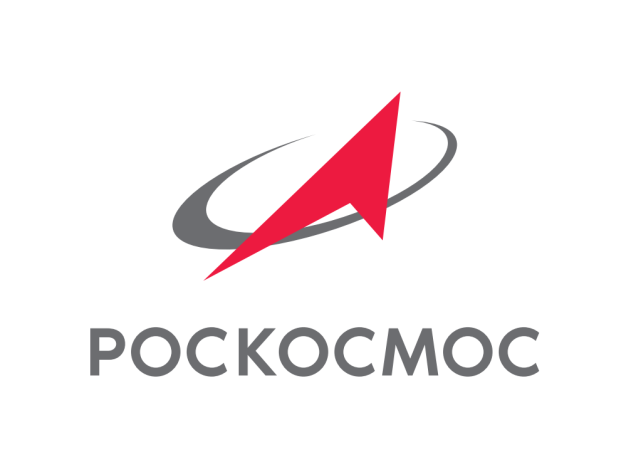 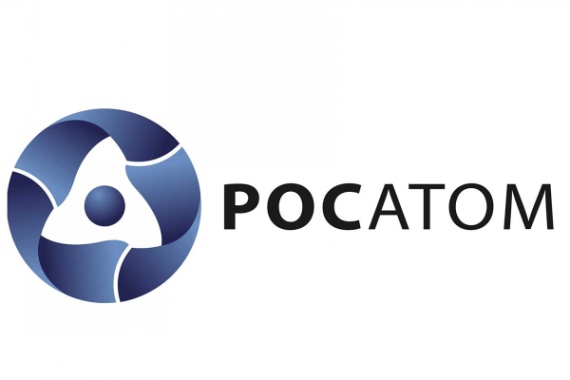 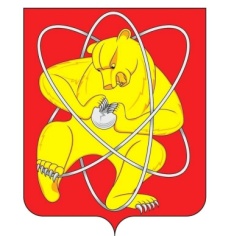 «КОМАНДА ПРОЕКТА»
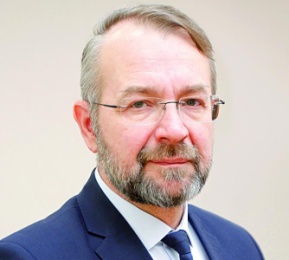 Куксин Игорь Германович – 
Глава ЗАТО г. Железногорск Красноярского края
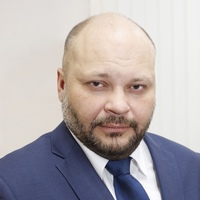 Сергейкин Алексей Александрович– 
Первый заместитель Главы ЗАТО г. Железногорск по жилищно-коммунальному хозяйству
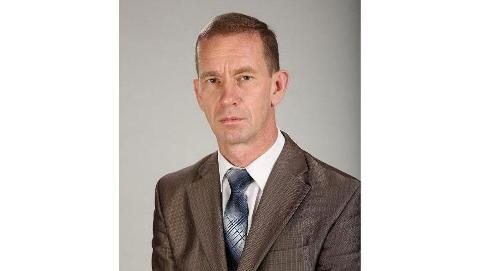 Колупаев Дмитрий Никифорович– 
Генеральный директор ФЯО ФГУП «ГХК»
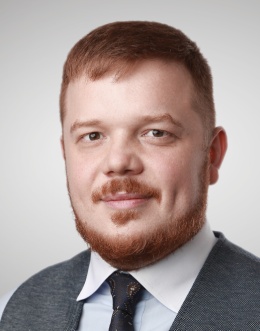 Панченко Николай Юрьевич– 
Руководитель по взаимодействию с региональными органами власти, местными сообществами и общественными организациями ФЯО ФГУП «ГХК»